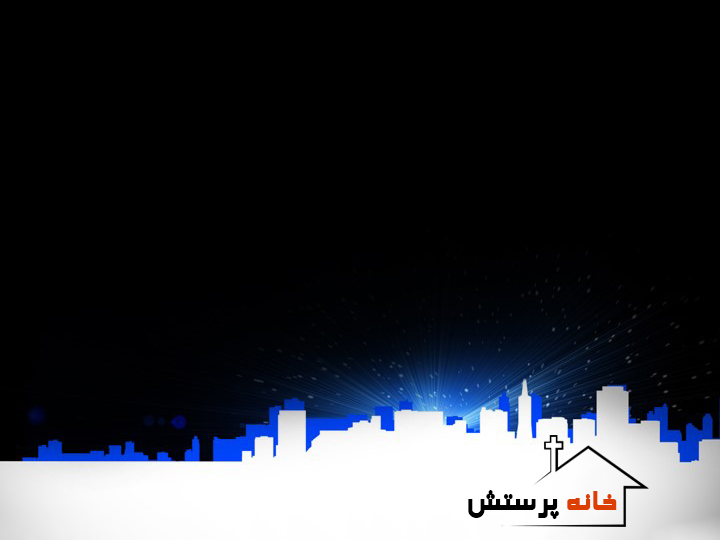 باغ جستیمانی را
بنگرید ای مومنان
جنگ منجی را بینید
در آن شب بی پایان
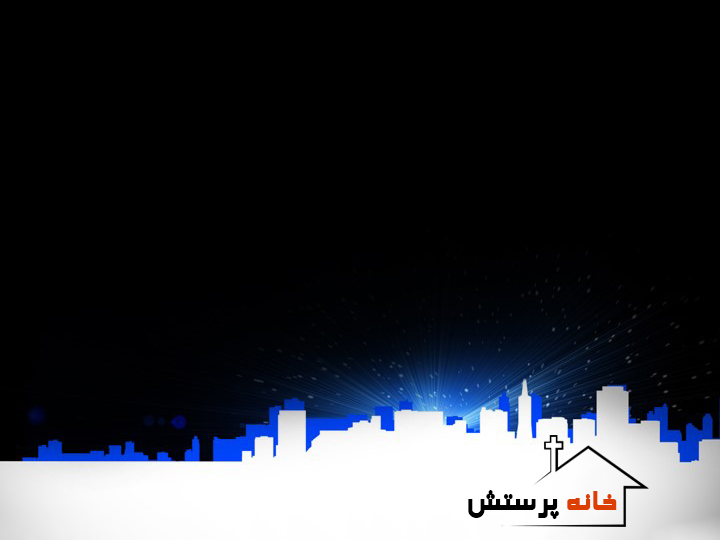 ( دردش را احساس نما
 تا دانی طرز دعا ) 2
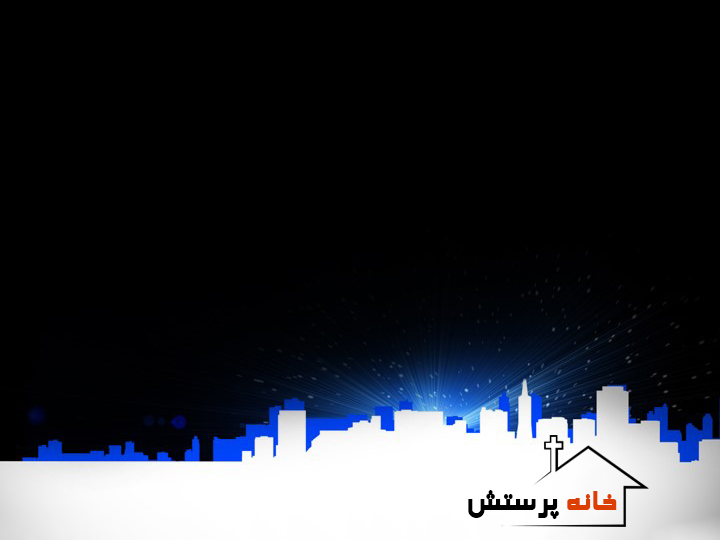 او را چو محکوم بینید
 مضروب و خوار در جهان    
 قلب خدایی او، مملو از غم  نهان
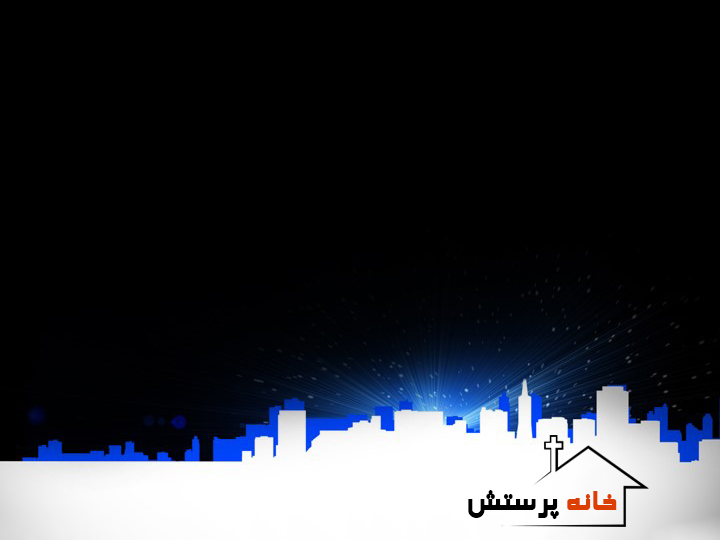 ( از کنارش دور مشو
 زین ره صلیب  برو )2
سوی جلجتا روید
 دست در دست او نهید
 اعجاز خدا بینید
فرزندش را بشنوید
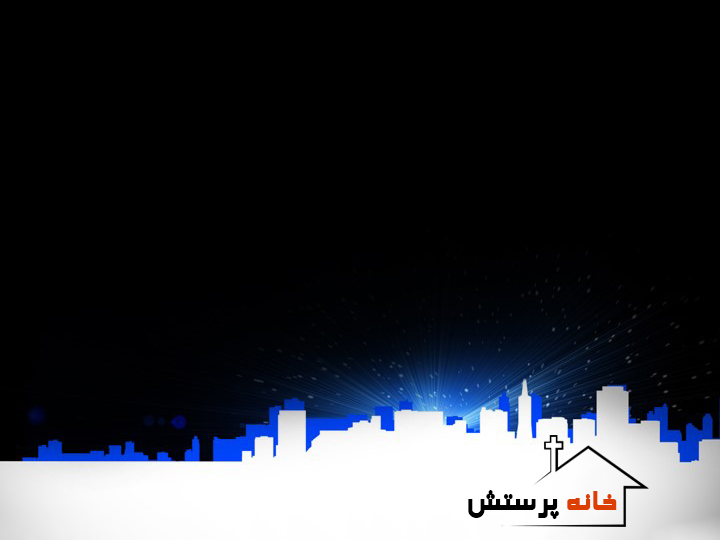 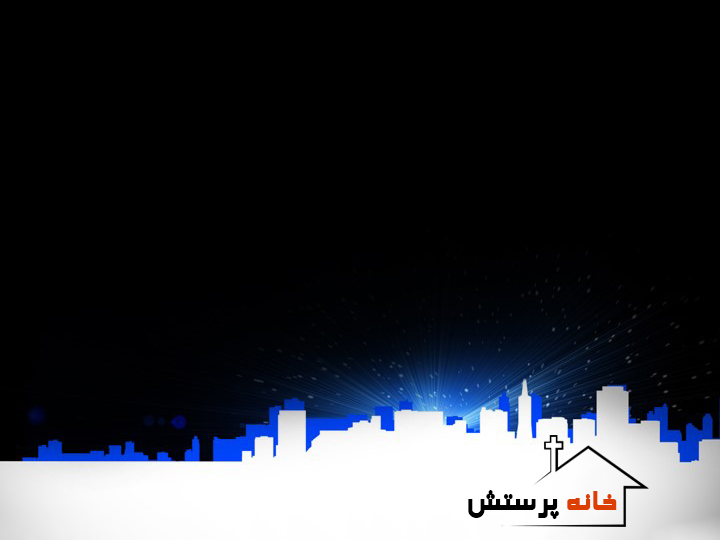 ( تمام  شد  فریاد زد او
 مرگت نیز باشد چو او )2
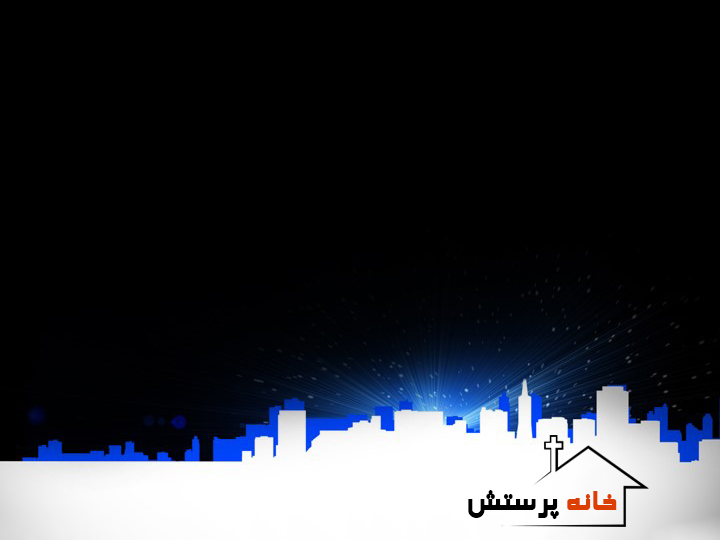 سوی قبر شوید روان
 که مدفون گشت او در آن  
 بهر چه بود خالی
جسمش نیست در این مکان
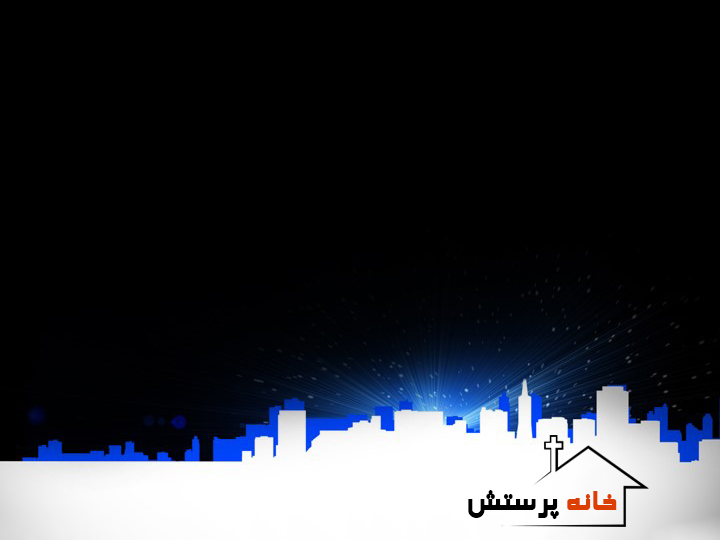 ( قیام و صعود فرمود
 بهر ما نیز ره گشود )2